Tempeh
Tempeh is made from soybeans that have been fermented and pressed
 into a firm, chewy loaf. It contains live probiotics to support gut health 
and is an inexpensive, healthy alternative to meat.
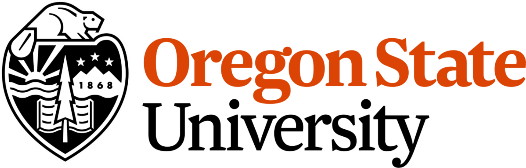 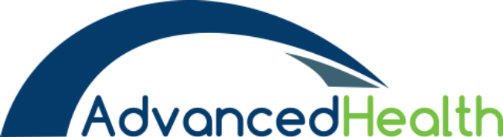 For more information, visit our website: 
www.advancedhealth.com/healthy-bytes-initiative
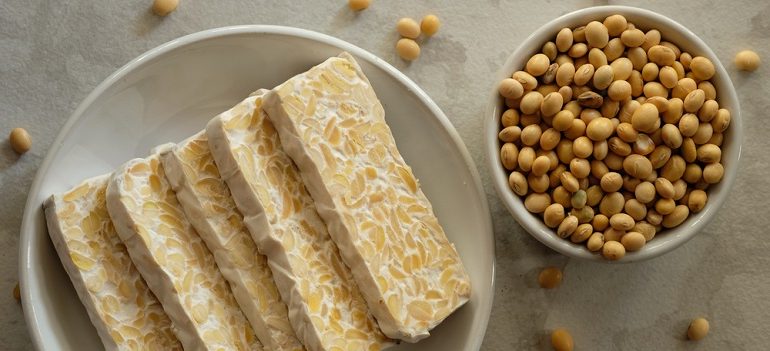 Tempeh
1 3 ounce portion of tempeh provides:

162 Calories 
18 gm protein
5 gm fat
No cholesterol
7 gm fiber
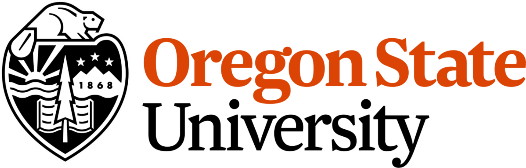 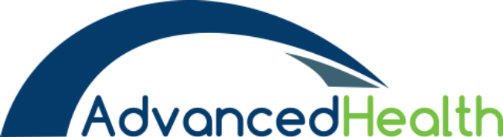 For more information, visit our website: 
www.advancedhealth.com/healthy-bytes-initiative
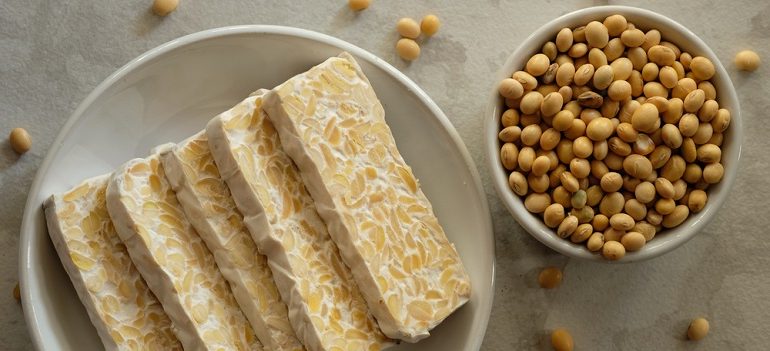 Tempeh
Tempeh is high in protein and fiber, low fat, 
with all 9 essential amino acids making it a healthy meat substitute.
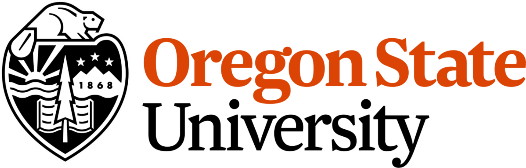 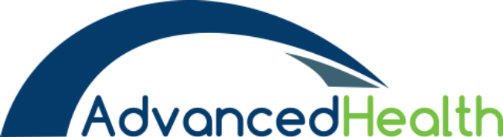 For more information, visit our website: 
www.advancedhealth.com/healthy-bytes-initiative
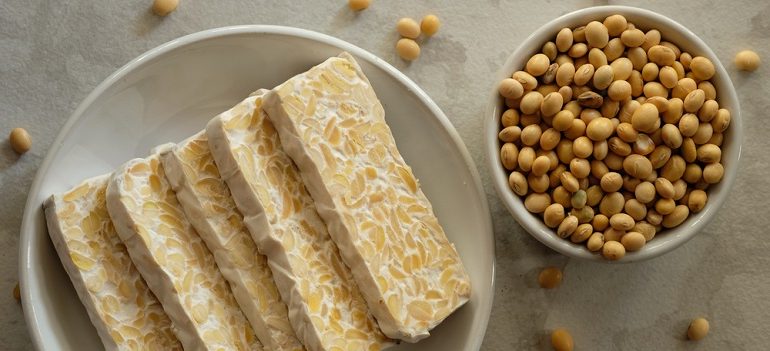 Tempeh
Fermentation of tempeh provides probiotics (healthy bacteria) 
and high fiber (prebiotics) feeds our healthy microbiome.
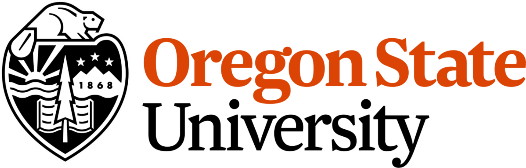 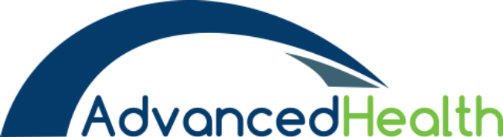 For more information, visit our website: 
www.advancedhealth.com/healthy-bytes-initiative
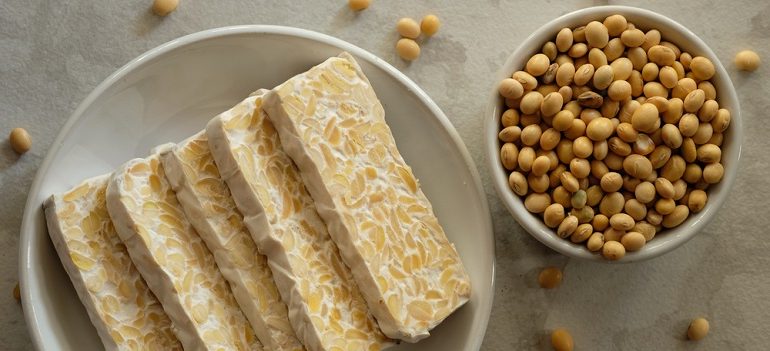 Tempeh
Tempeh provides vitamins niacin, riboflavin and B12 
and calcium for bones, potassium for healthy blood pressure, 
magnesium for heart health and iron for oxygen transport.
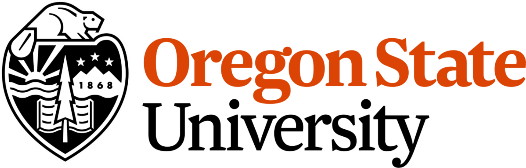 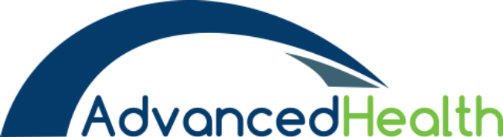 For more information, visit our website: 
www.advancedhealth.com/healthy-bytes-initiative
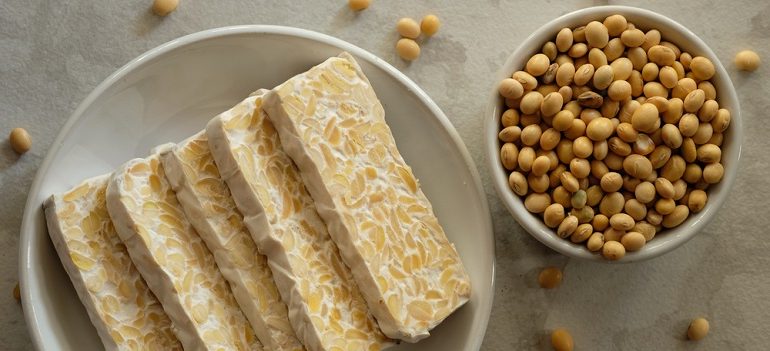 Tempeh
Isoflavones in soy products like tempeh 
have antioxidants and anti-cancer properties.
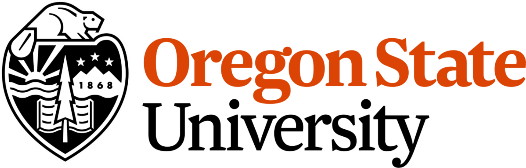 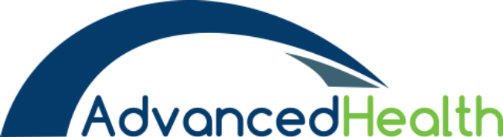 For more information, visit our website: 
www.advancedhealth.com/healthy-bytes-initiative
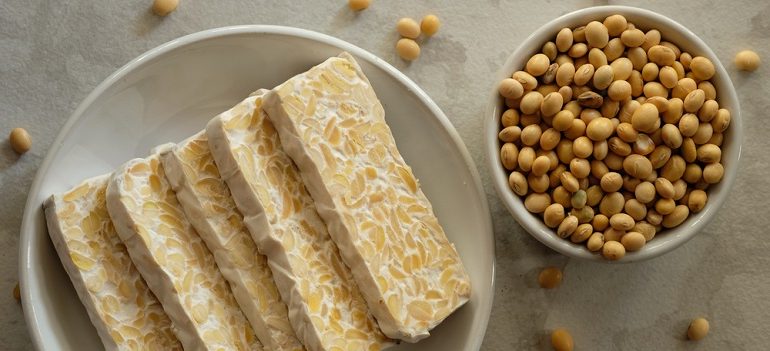 Tempeh
Tempeh is typically marinated or seasoned, then crumbled, 
baked, steamed or sautéed. Use in stir fry, salads or on sandwiches.
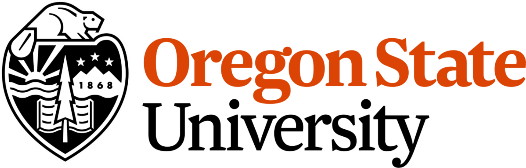 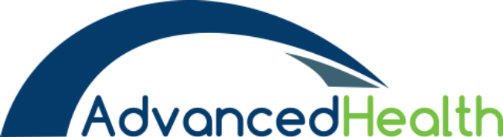 For more information, visit our website: 
www.advancedhealth.com/healthy-bytes-initiative
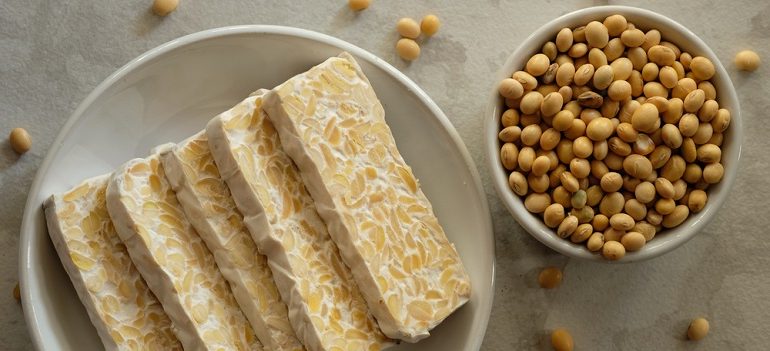 Tempeh
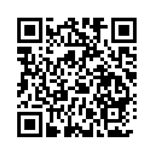 For recipes, visit any of these 3 websites
www.advancedhealth.com/healthy-bytes-initiative 
www.coosheadfood.coop/join-us 
https://extension.oregonstate.edu/coos/healthy-families-communities
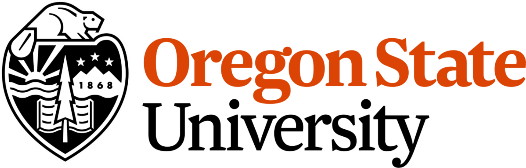 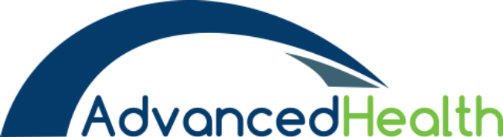 For more information, visit our website: 
www.advancedhealth.com/healthy-bytes-initiative
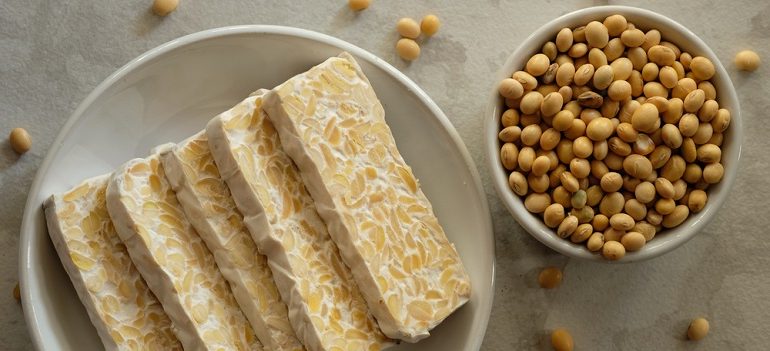